বিসমিল্লাহির রাহমানির রাহিম
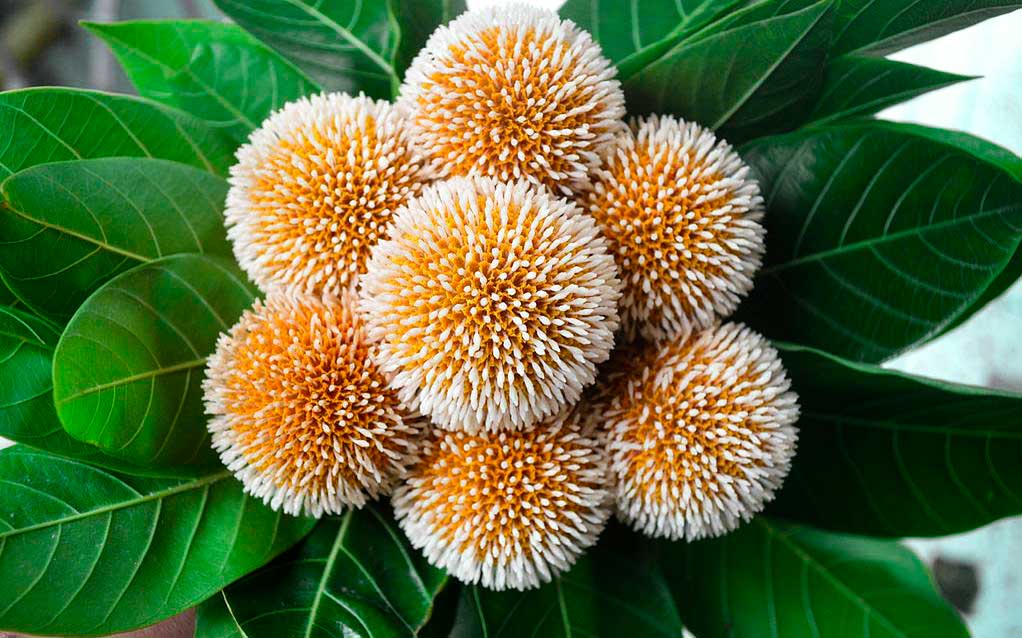 আজকের  পাঠে সকলকে স্বাগতম
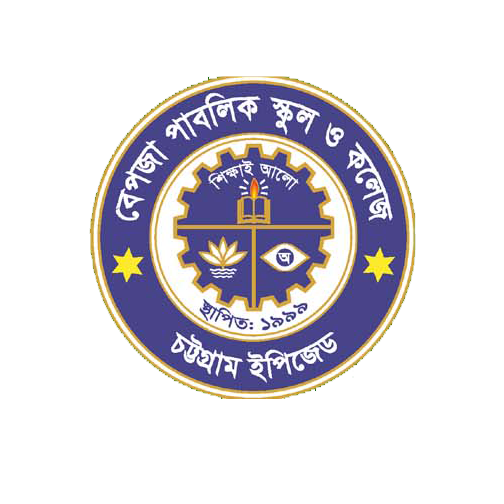 পরিচিতি
মোঃ বদরুল আলম 
সহকারি শিক্ষক(পদার্থবিজ্ঞান) 
বেপজা পাবলিক স্কুল ও কলেজ
সিইপিজেড,চট্টগ্রাম
মোবাইলঃ ০১৮১৯-৫১৮৫৫৯
শ্রেণিঃ নবম(বিজ্ঞান)
বিষয়ঃ পদার্থবিজ্ঞান
অধ্যায়ঃ দশম
শিরোনামঃ স্থির তড়িৎ
তারিখঃ ১২-৭-২০২০ইং
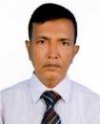 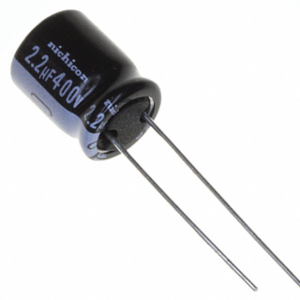 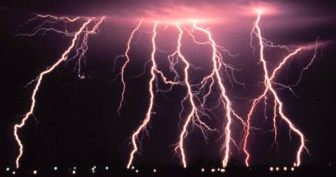 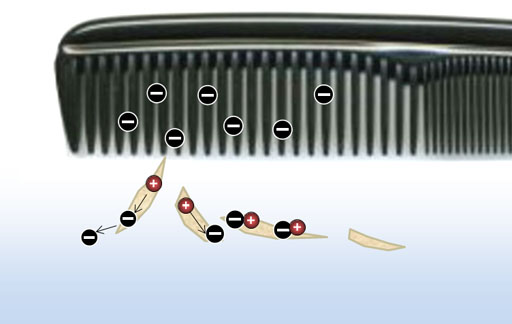 আমাদের আজকের পাঠ
স্থির তড়িৎ
এই পাঠ শেষে শিক্ষার্থীরা-
তড়িৎ ক্ষেত্র , তড়িৎ বলরেখা, তড়িৎ বিভব ও তড়িৎ ধারক ব্যাখ্যা করতে পারবে।
স্থির তড়িতের ব্যবহার ব্যাখ্যা করতে পারবে।
স্থির তড়িতের বিপদ জনক ঝুঁকি হতে রক্ষার কৌশল ব্যাখ্যা করতে পারবে।
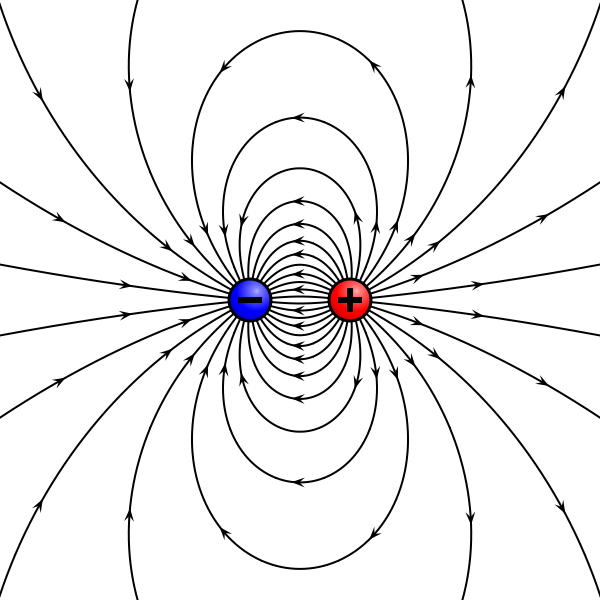 তড়িৎ ক্ষেত্রঃ একটি আহিত বস্তুর চারিদিকে যে অঞ্চল জুড়ে এর প্রভাব বিদ্যমান থাকে,সেই অঞ্চলকে ঐ বস্তুর তড়িৎ ক্ষেত্র বলা হয়।
তড়িৎ বলরেখাঃ তড়িৎ ক্ষেত্র একটি মুক্ত ধনাত্মক আধান স্থাপন করলে এটি যে পথে পরিভ্রমণ করে তাকে তড়িৎ বলরেখা বলে। 
তড়িৎ বলরেখার বাস্তব কোনো অস্তিত্ব নাই। 
এই রেখাগুলো কাল্পনিক।
তড়িৎ ধারকঃ কাছাকাছি স্থাপিত  দুইটি পরিবাহকের মধ্যবর্তী স্থানে অন্তরক পদার্থ রেখে তড়িত আধানরূপে শক্তি সঞ্চয় করে রাখার কৌশলকেই তড়িৎ ধারক বলে।
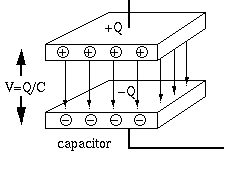 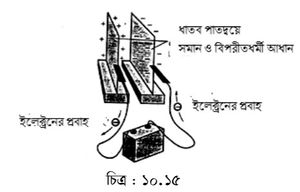 তড়িৎ ধারক
স্থির বিদ্যুতের ব্যবহার
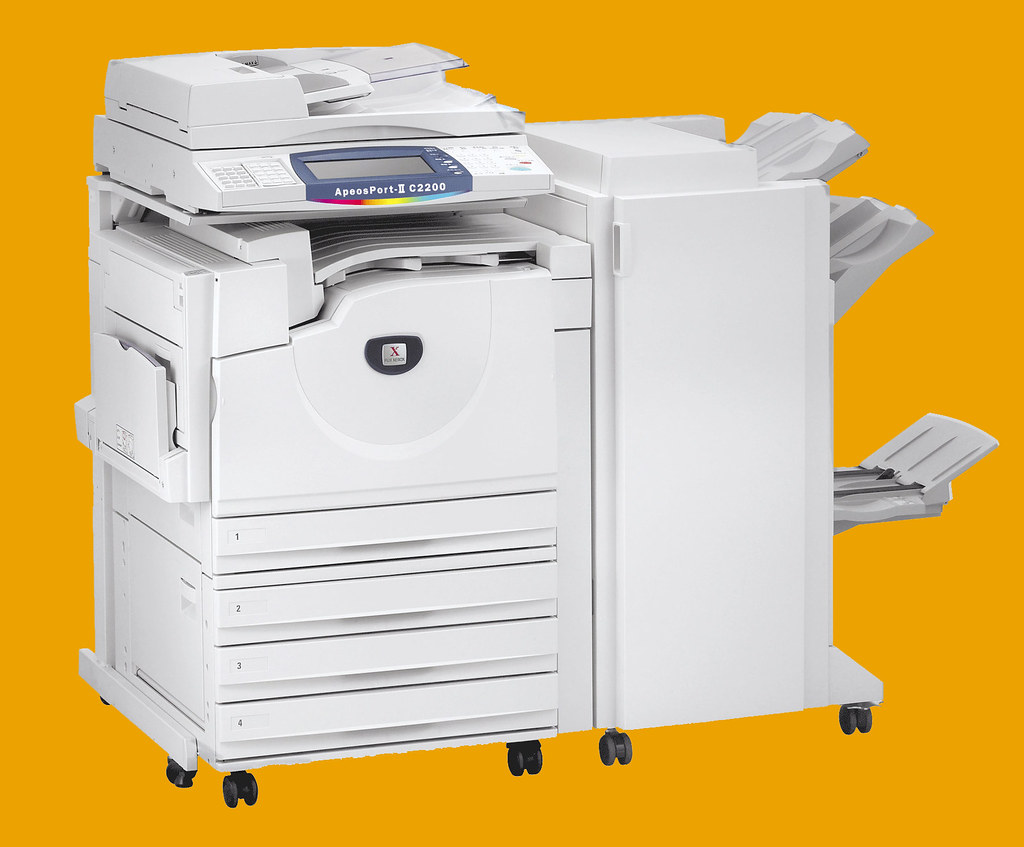 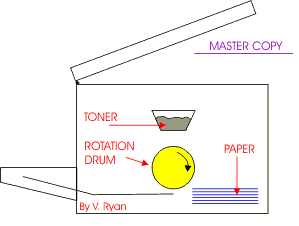 ফটোকপিয়ার মেশিন
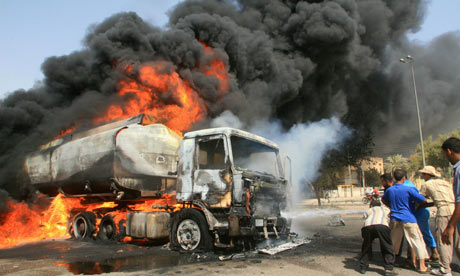 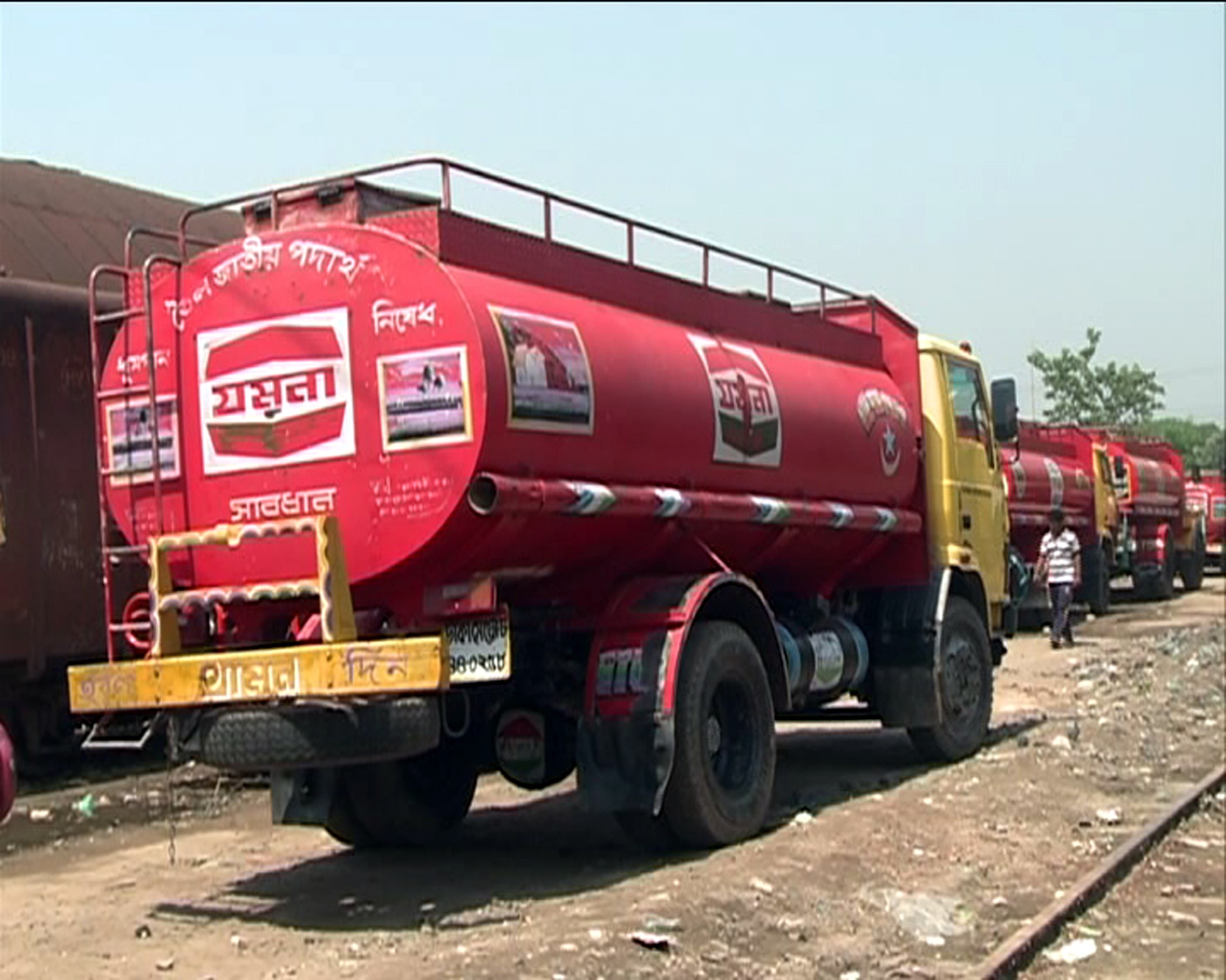 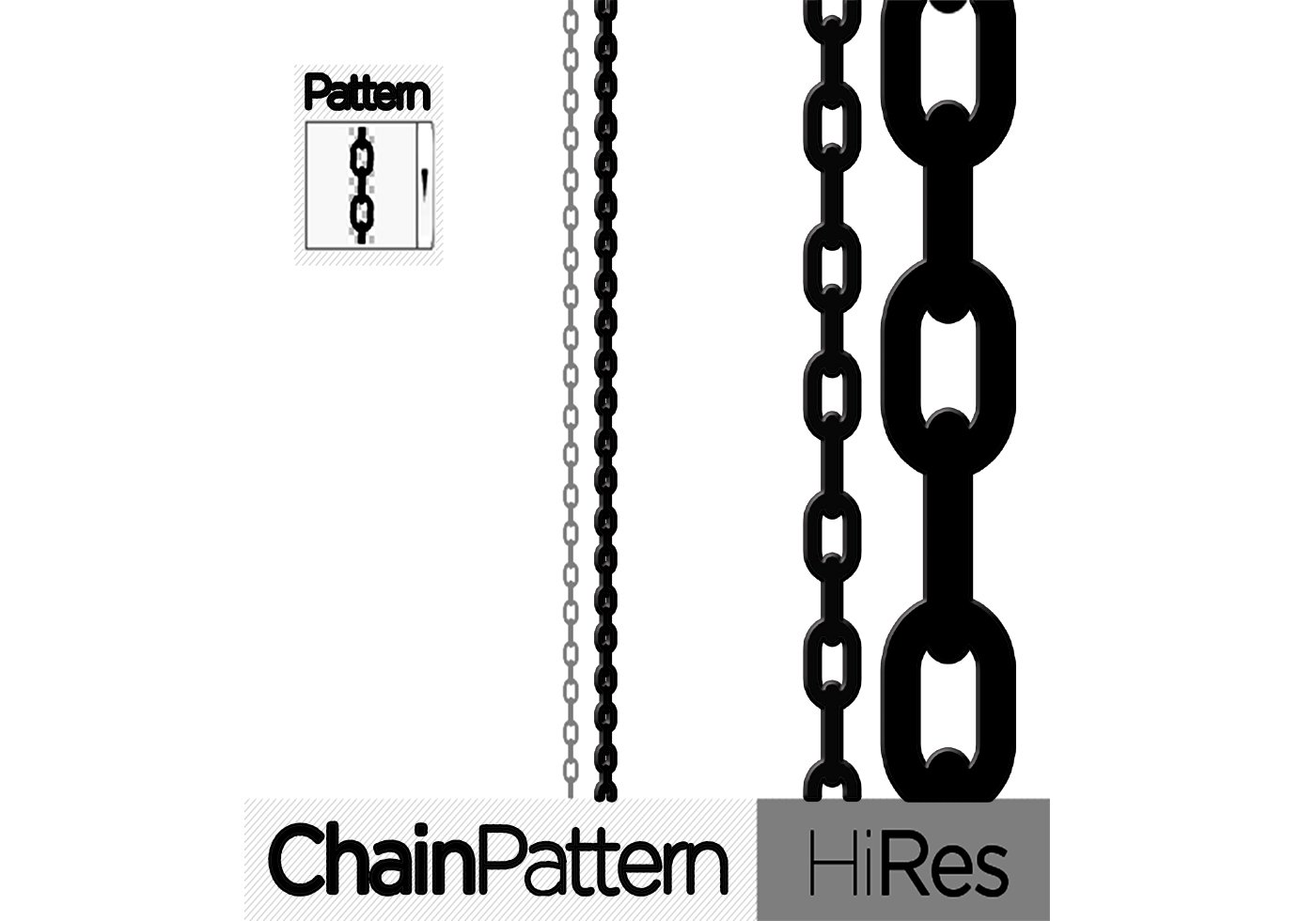 পেট্রোলবাহী ট্রাকে ঝুলন্ত শিকল ও এর প্রয়োজনীয়তা
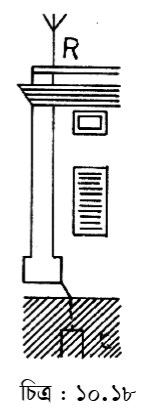 বজ্রপাত নিরোধক দন্ড
মূল্যায়ন
দলীয় কাজ
১।  স্থির বৈদ্যুতিক রঙ স্প্রে কীভাবে করা হয় তার বর্ননা দাও।
বাড়ির কাজ

একটি স্বর্ণপাত তড়িৎবীক্ষণ যন্ত্রের গঠন ও কার্যপ্রণালী বর্ণনা কর।
সবাই বাসায় থাকি-নিরাপদে থাকি। 
সময়ের সদব্যবহার করি।
আল্লাহ হাফেজ
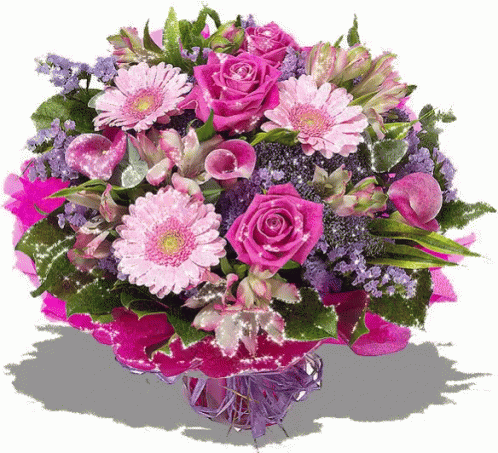